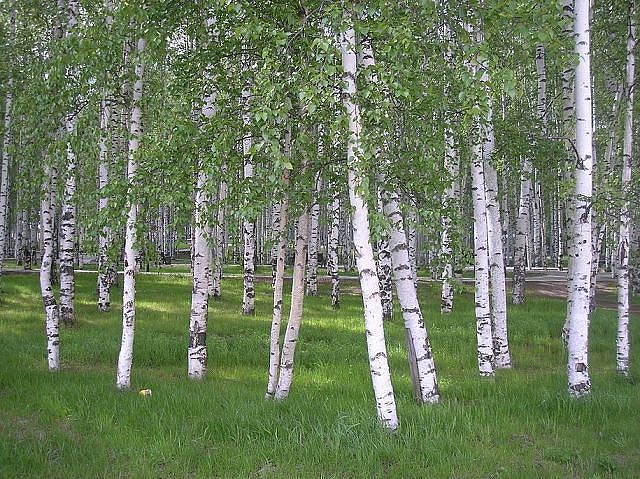 Урок музыки в 3 классеТема: «Мелодизм, напевность народной песни»
Автор: учитель начальных классов Николаева Ю.В.
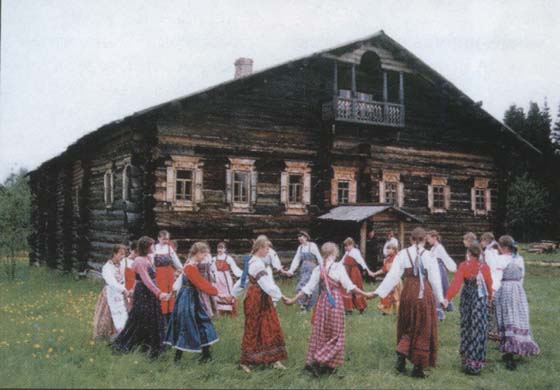 Что такое русское народное творчество?
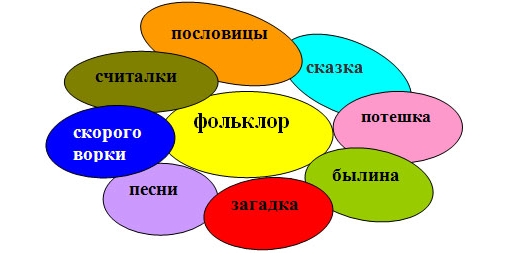 Народная музыка или фольклорная (англ. Folklore) – музыкально-поэтическое творчество народа
Фольклорустное      письменноетворчество
Задолго 
до возникновения письменных музыкальных традиций еще в первобытном обществе сформировались и развивались самостоятельные жанры музыкального искусства.
Жанры музыкального искусствапесенные            танцевальные инструментальные
Песня – наиболее простая и распространенная форма вокальной музыки, объединяющей поэтический текст с легко запоминающейся мелодией.
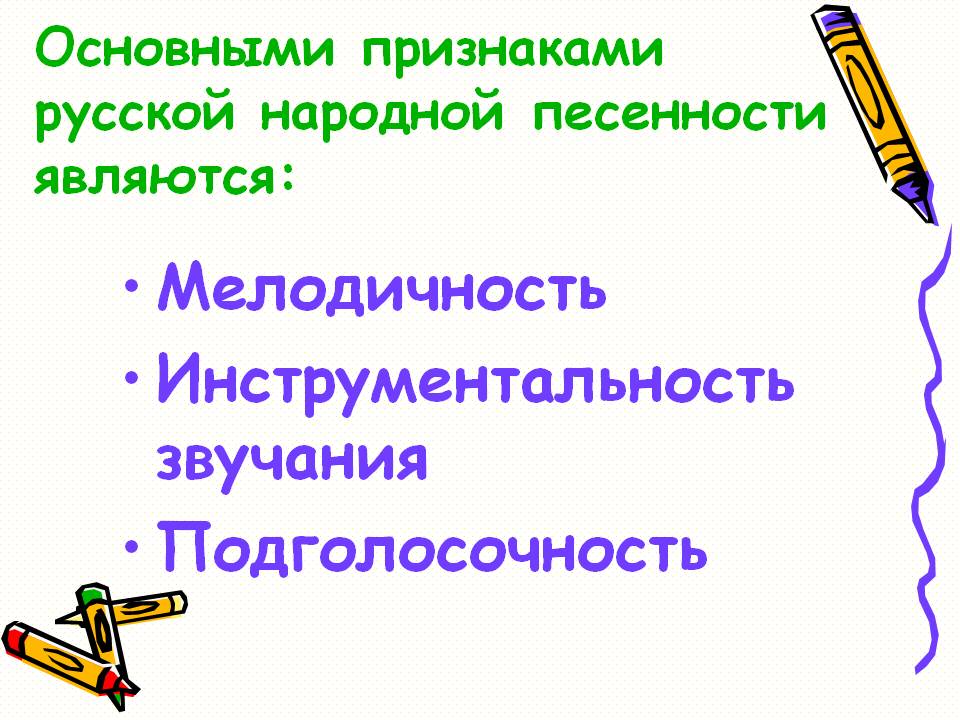 Песня может исполнятся как одним певцом (сольные) так и хором (хоровые).Песни поют с инструментальным сопровождением и без него.
Жанры песен:
Исторические песни и былинный эпос
Героико-патриотические
 Лирические песни
Походные песни
Календарные песни
Обрядовые песни
Частушки и страдания
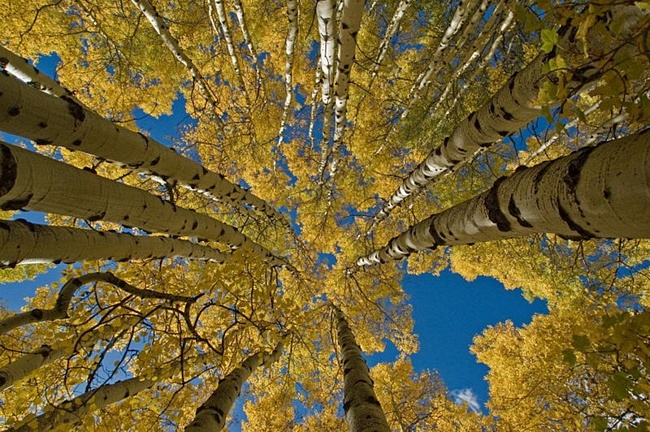 Спасибо за внимание!